The Power and Potency of Social Capital
Al Condeluci, PhD
CLASS
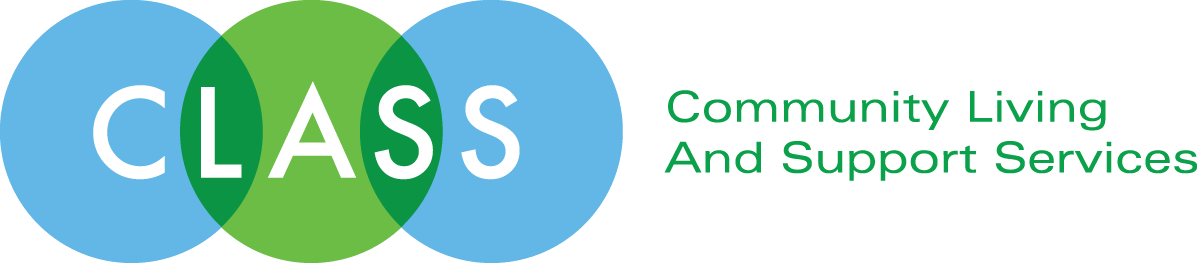 Social Capital is…..
Friendships and relationships we develop and grow as we become members of various communities.  

These relationships actually make our lives better!
Interdependence
Social Capital is best understood from the framework of Interdependence.  All people have strengths and weaknesses – Interdependence is when we use our strengths to build relationships that help us in other parts of our lives
To understand Social Capital and friendships we must first think about the importance of relationships

Consider this question!
The Magic Wand
If you could wish for 3 things for yourself, or for someone you love, what would you wish for?
The 3 most common answers are:
Healthfulness
Happiness
Longevity
Sociological Studies show that:
Healthfulness
Happiness
Longevity

Are all tied to – SOCIAL CAPITAL
Quite simply, the more social capital you have, the more healthfulness, happiness, and longevity you have!

But there is more!
Social Capital is also related to:
Tolerance – giving people a chance
Honesty – being truthful
Kindness – being nice
Compassion – caring about people
Fairness – doing the right thing
Integrity – being counted on
Finally, Social Capital assists with
People getting jobs
People keeping jobs
People being safe
People being psychologically stable
People framing their identity/self confidence
People advancing/achieving
“Without friends, the world is a wilderness”

				Wadsworth
Social Capital creates 3 values:
Informational – things we learn from friends

Emotional – knowing we have friends behind us

Instrumental – actual things we get from friends
“If you belong to no group or community, and decide to join one, you cut your risk of dying in half over the next year”
					Robert Putnam
Major Categories of Social Capital
Acquaintanceships – people we know

Friendships – people we do things with

Covenant – people we love and trust
Bridging Relationships
These are the friends we make when we find similarities.  This is when we like the same thing or share an interest.
Bonding Relationships
This is when our initial friends become more important to us.  We create a bond with these people and they become more and our trust and love grow
From Bridging to Bonding
Acquaintanceships – Bridging experiences
Friendships – Bridging/Bonding experiences
Covenant – Bonding experiences

This transition is driven by:  Regularity - Similarity
Where we find Social Capital
Family
Neighborhood
Religious venues
Work
School
Clubs, Groups, and Associations
So……..how do we develop Social Capital?
4 Steps to Social Capital
Identify our key areas of interest/affinities
Find the matching cluster/venue in community
Understand how communities behave
Finding a gatekeeper to acceptance
Gatekeepers
A natural player in a community who has influence on other members.  They might be formal or informal players who set the tone for what others do in the community
Key theories – Social Influence/Value juxtaposition
The magic of Social Capital is when similarity overrides difference and creates a bridge.  Through this bridge people begin to relate and that synergy promotes an upward effect for all.
Connection with another person takes you deeper into your own soul.  Through others we get to know ourselves better.  This deeper fulfillment is the fuel that helps us lead a better life as it enlivens our humanness.  So connect with others, and do it often!
“What we do with our lives individually is not what determines whether we are a success.  What determines our success is how we affect the lives of others”
				Albert Schweitzer
Al Condeluci
CLASS of Pittsburgh
1400 South Braddock Ave
Pittsburgh, PA 15218
412-246-2122
acondeluci@classcommunity.org
www.alcondeluci.com 
@acondeluci on Twitter